サ　    　　  ギ
📱
詐欺
SNS
もうけ話
ロマンス
の   
  話
は
投資・結婚
で
の
※ＳＮＳとは ･･･ LINE , Instagram , Facebook , X (旧Twitter), マッチングアプリ等
SNSで勧誘する「もうけ話」は詐欺！
サ　    ギ
SNS型投資詐欺
Check
☝
SNSを通じて、暗号資産や株に投資すれば利益が得られるものと誤信させ、金銭をだまし取るもの
□　投資に関する 広告やURLをクリック した

□　ＳＮＳ上で 投資に関するグループトークに招待
  された
□　ＳＮＳで知り合った相手から LINEなどのSNS
　に誘導されもうけ話  をされた

□　著名人や投資専門家  から投資方法を説明された

□　投資用アプリ のダウンロードをすすめられた
□　投資資金を 個人名義の口座へ入金 するよう要求
　された
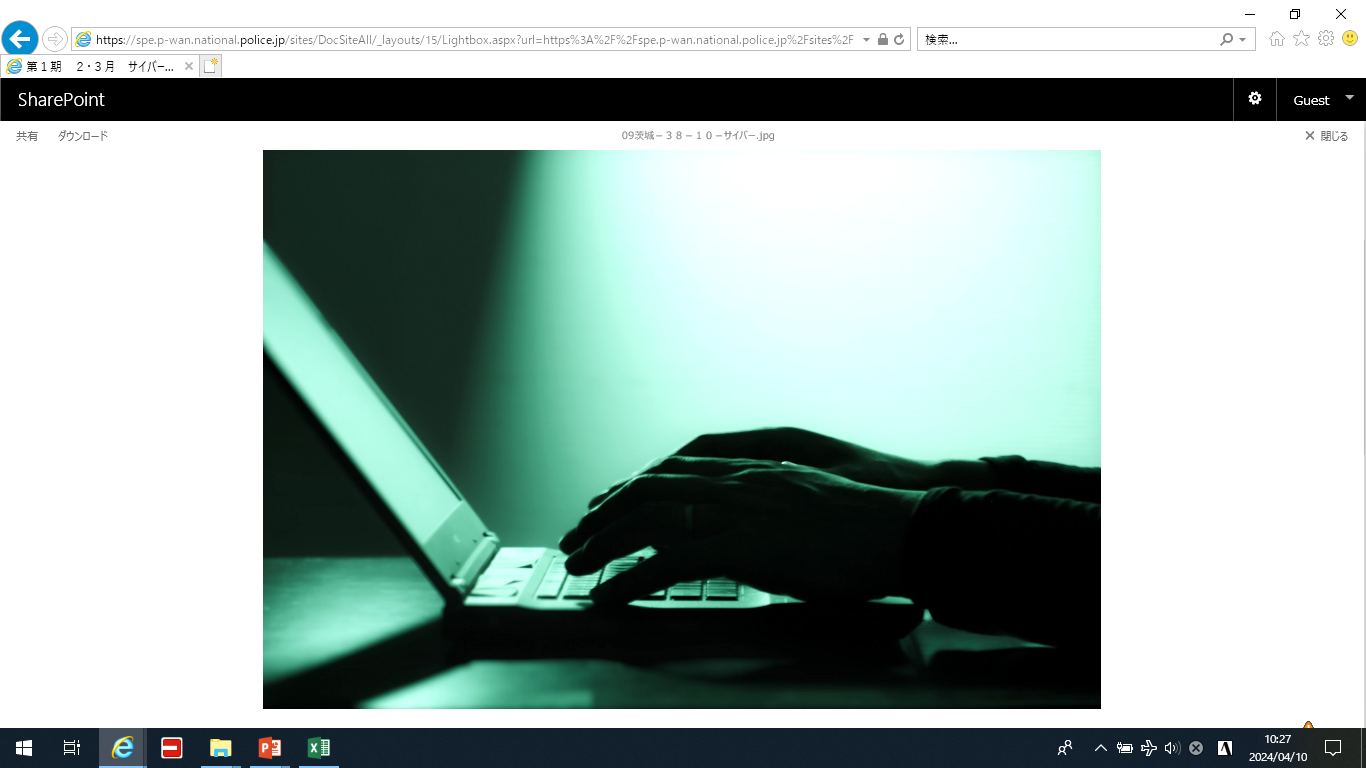 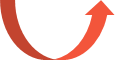 サ 　 ギ
恋愛感情等を利用した詐欺に注意！
SNS型ロマンス詐欺

　SNSを通じて、恋愛感情や親近感を抱かせながら投資に誘導し、投資金名目や交際を続ける名目で金銭をだまし取るもの
Check
☝
□　Instagram や Facebook などのSNSで知り
　　合った
　□　相手が 外国人（在外日本人含む） と名乗っている
　□　「二人の将来のために貯金しよう」などと 貯蓄を
　　 すすめられた
　□　「荷物を送ったから受取手数料（関税）を払って」 
　　　 「会いに行くから航空券代を払ってほしい」
　　などと、個人名義の口座へ入金するよう要求された
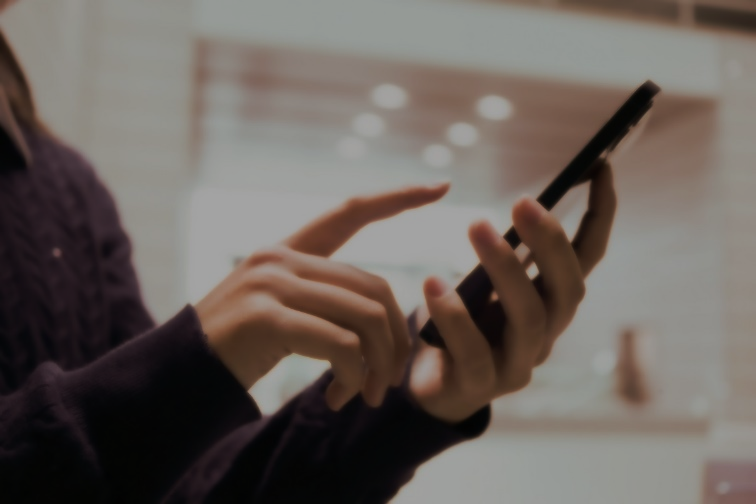 ＳＮＳでのお金の話は警察（♯9110）へ相談を！
LINEを悪用した詐欺に注意
ＬＩＮＥ公式ＨＰ
「ＬＩＮＥを悪用した詐欺に注意！」
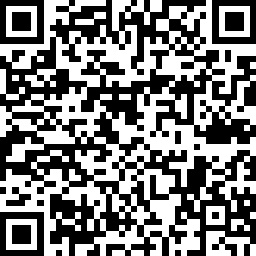 LINEでは、不審なアカウントから勧誘があった場合はLINEへ通報すること、
友だち以外の連絡を拒否したい場合は、「メッセージ受信拒否」設定を行うこと
をすすめています。（詳細は右の二次元コードで確認）
岐阜県警察
[Speaker Notes: Chapter3-04]